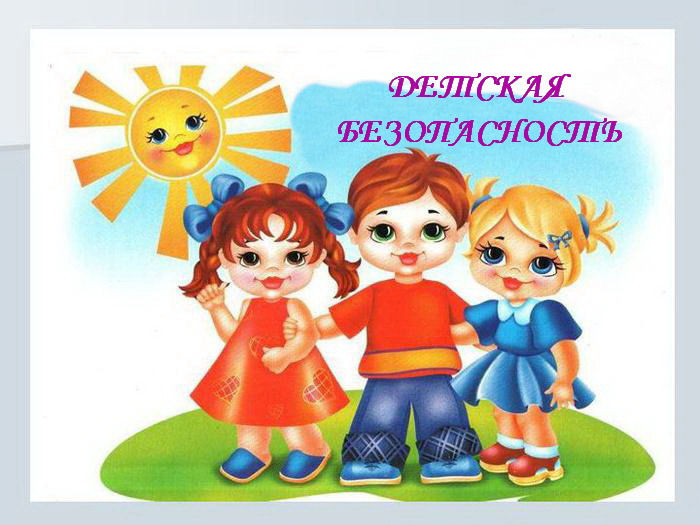 ПРЕЗЕНТАЦИЯдля младших дошкольников
в быту
Подготовила:  Бахолдина О.И.
Воспитатель ВКК МКДОУ д/с №8
Г.Острогожск
Цель: формировать представления о некоторых типичных  опасных ситуациях в жизни и способах поведения в  них.формирование осознанного отношения к выполнению правил безопасности детей в бытовых ситуациях.
Задачи: 
воспитывать первичные   представления о безопасном поведении в быту (дома, на улице, в природе);
формировать осторожное  и осмотрительное отношение к потенциально опасным  для детей ситуациям.
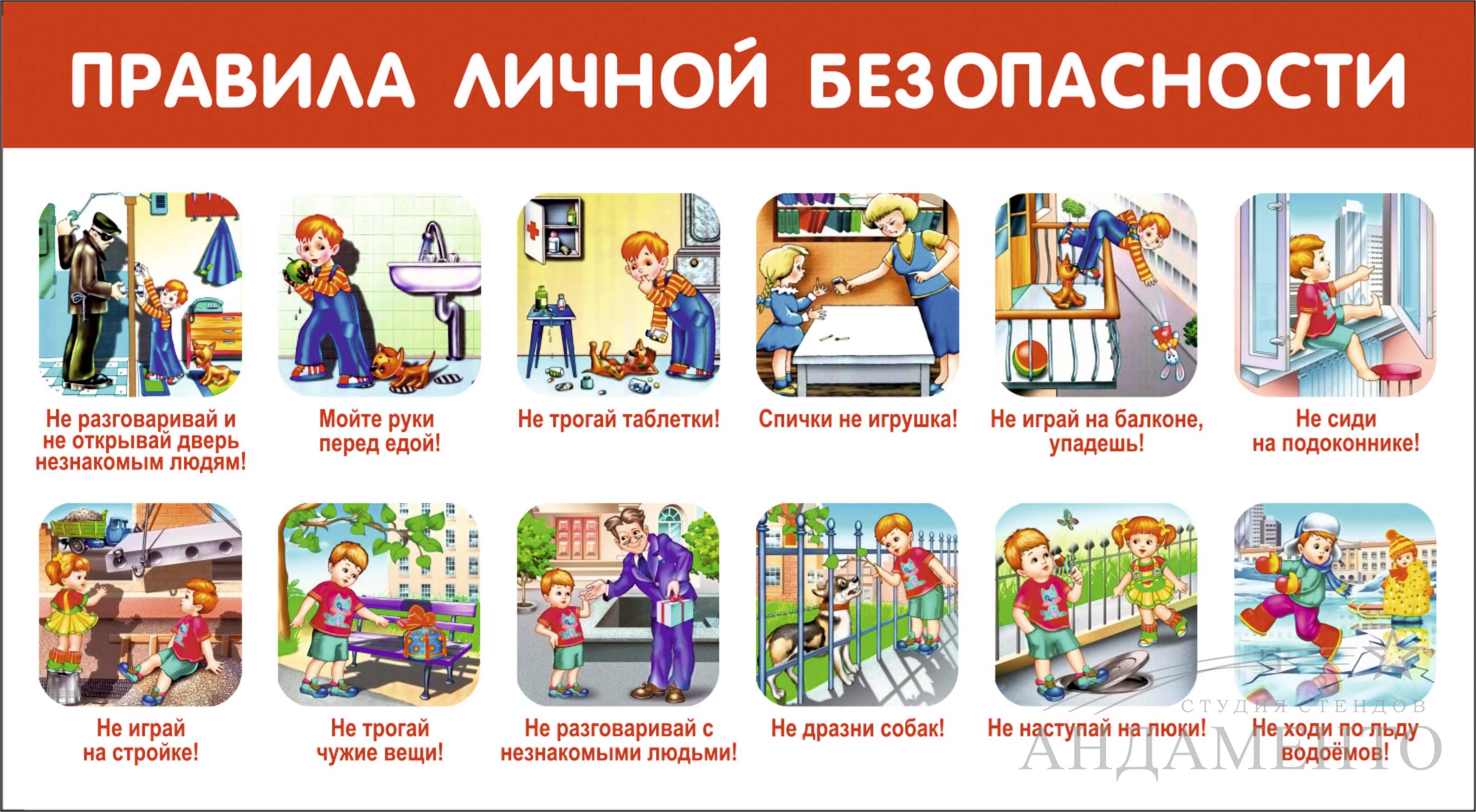 Не ходи по льду
 водоемов!
Не наступай на люки!
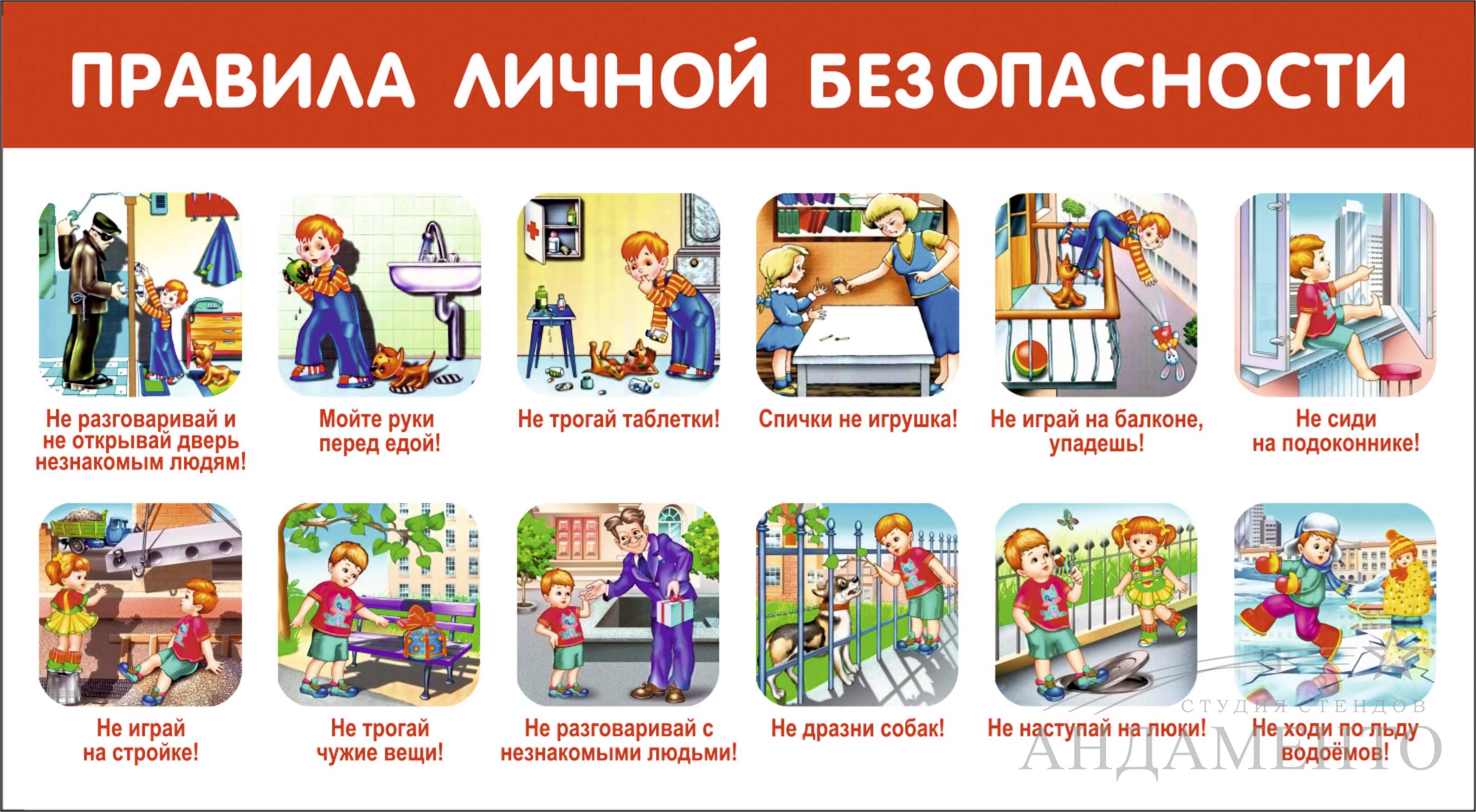 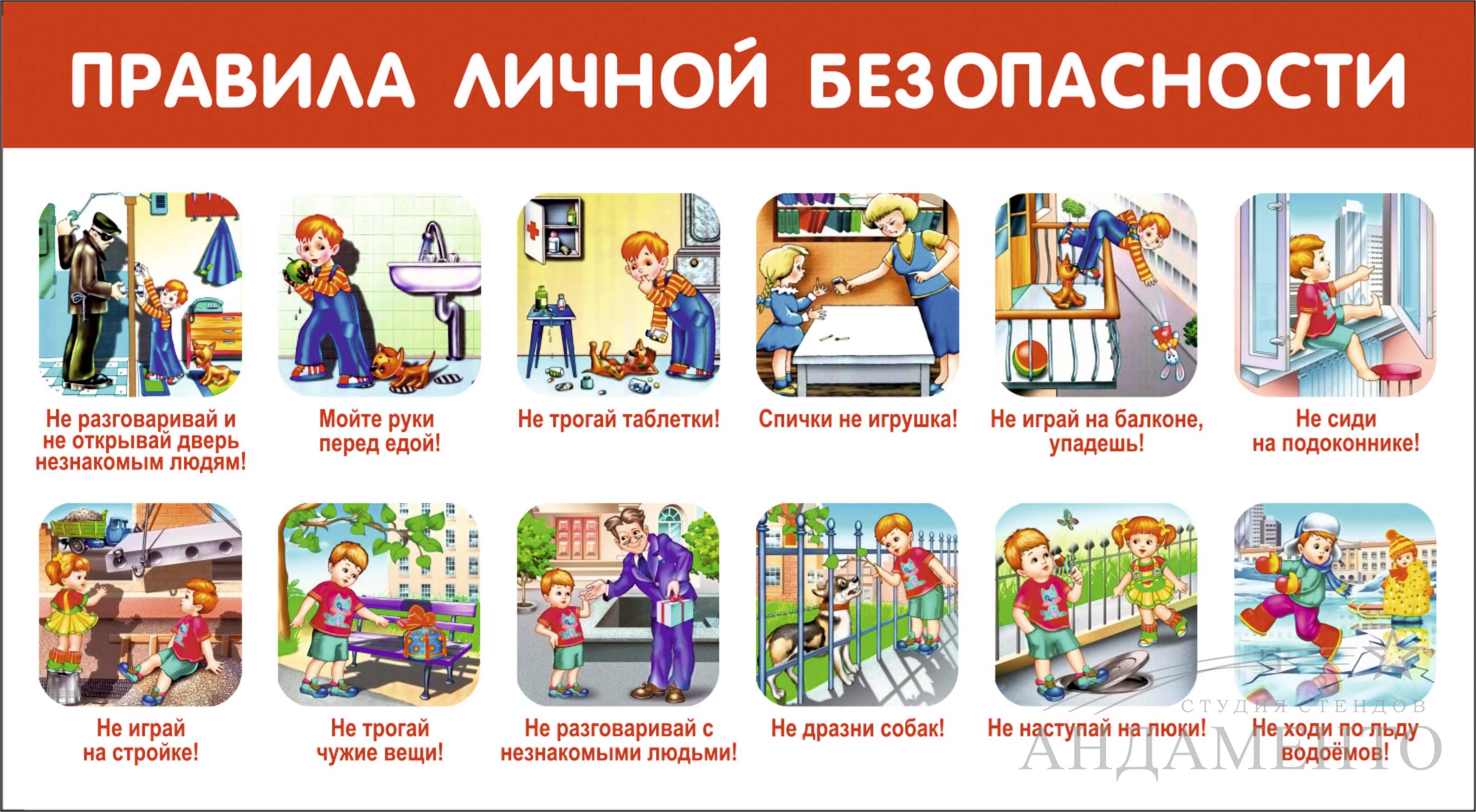 Не разговаривай и не открывай дверь незнакомым людям.
Мойте руки перед едой
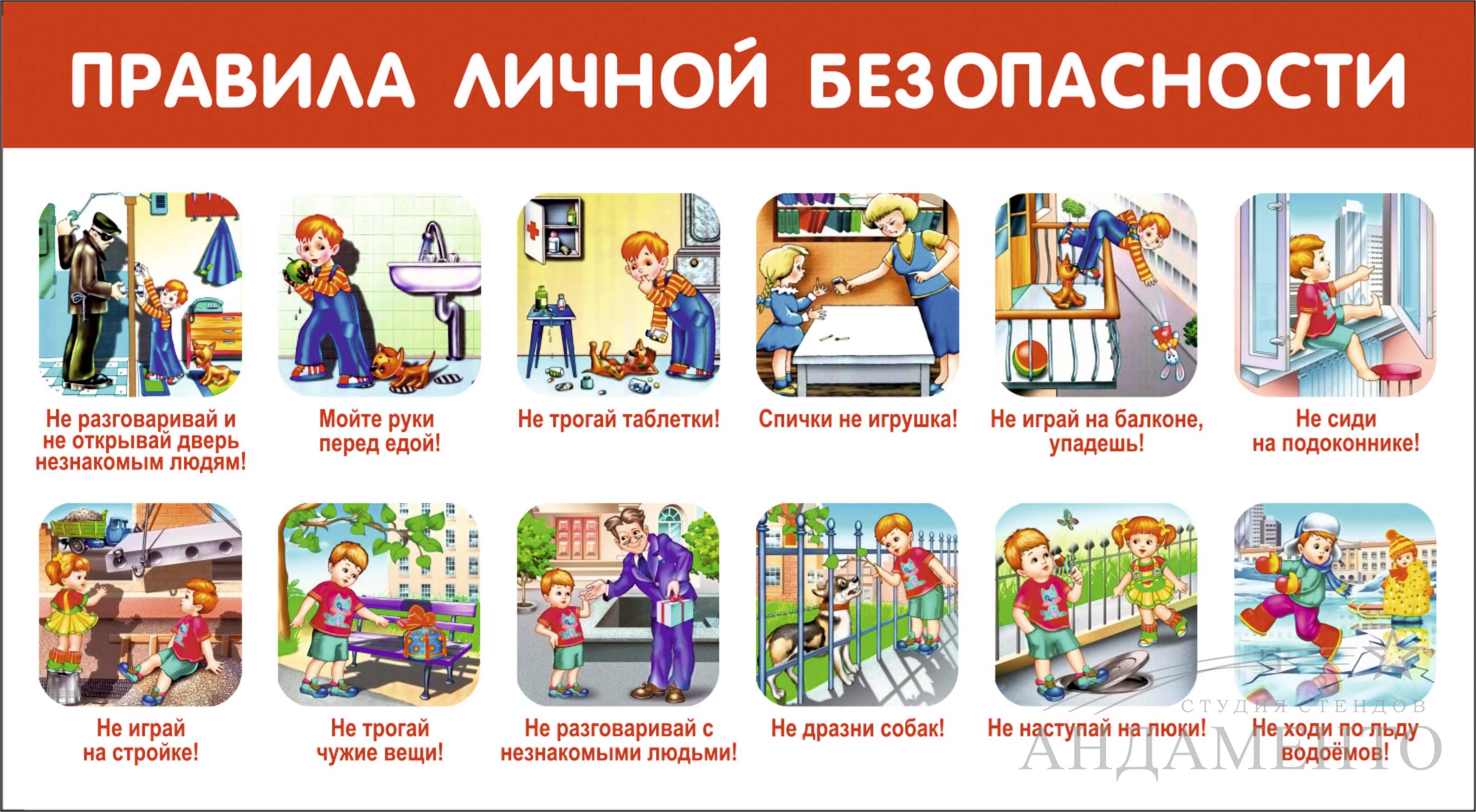 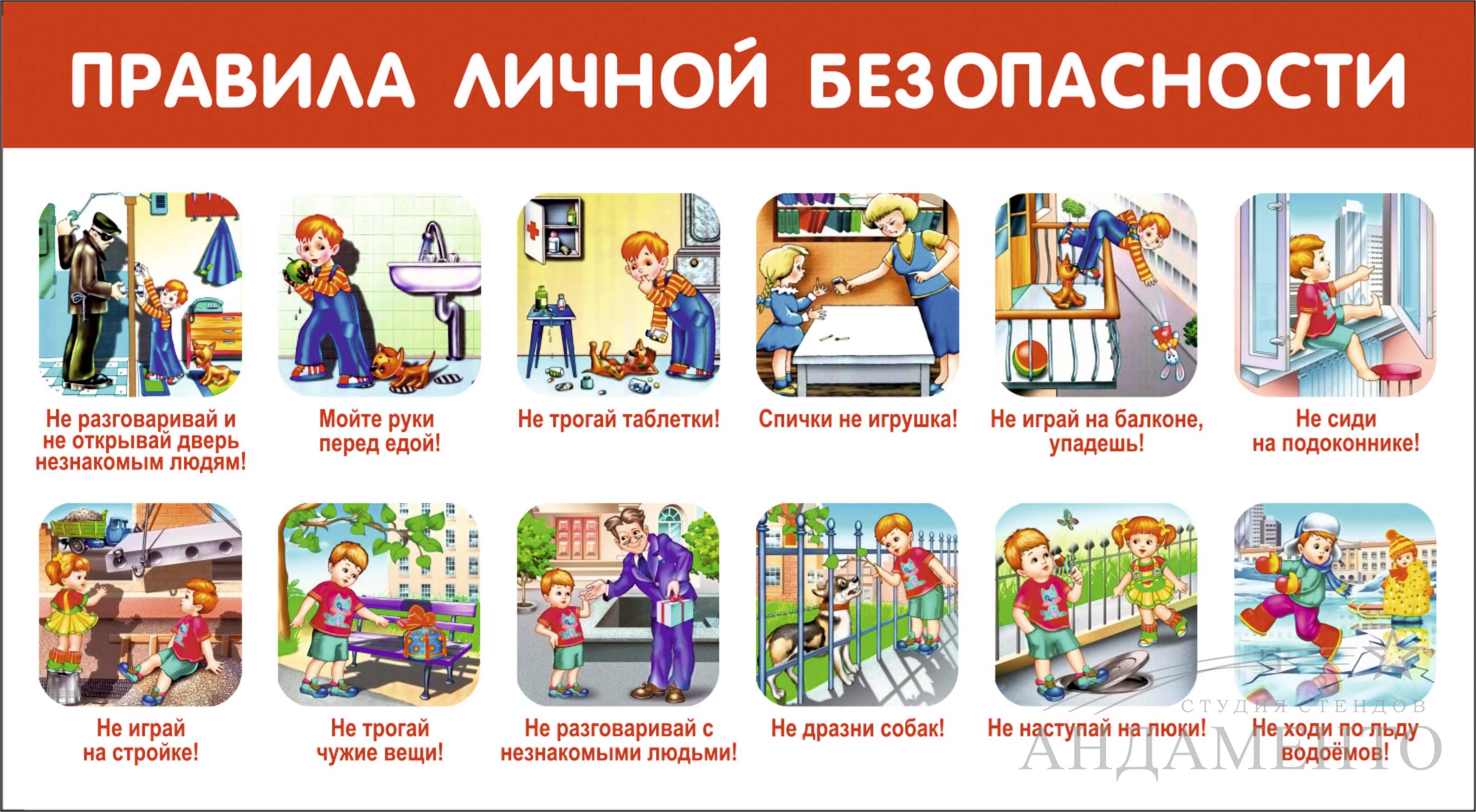 Не трогай спички!
Не трогай лекарство!
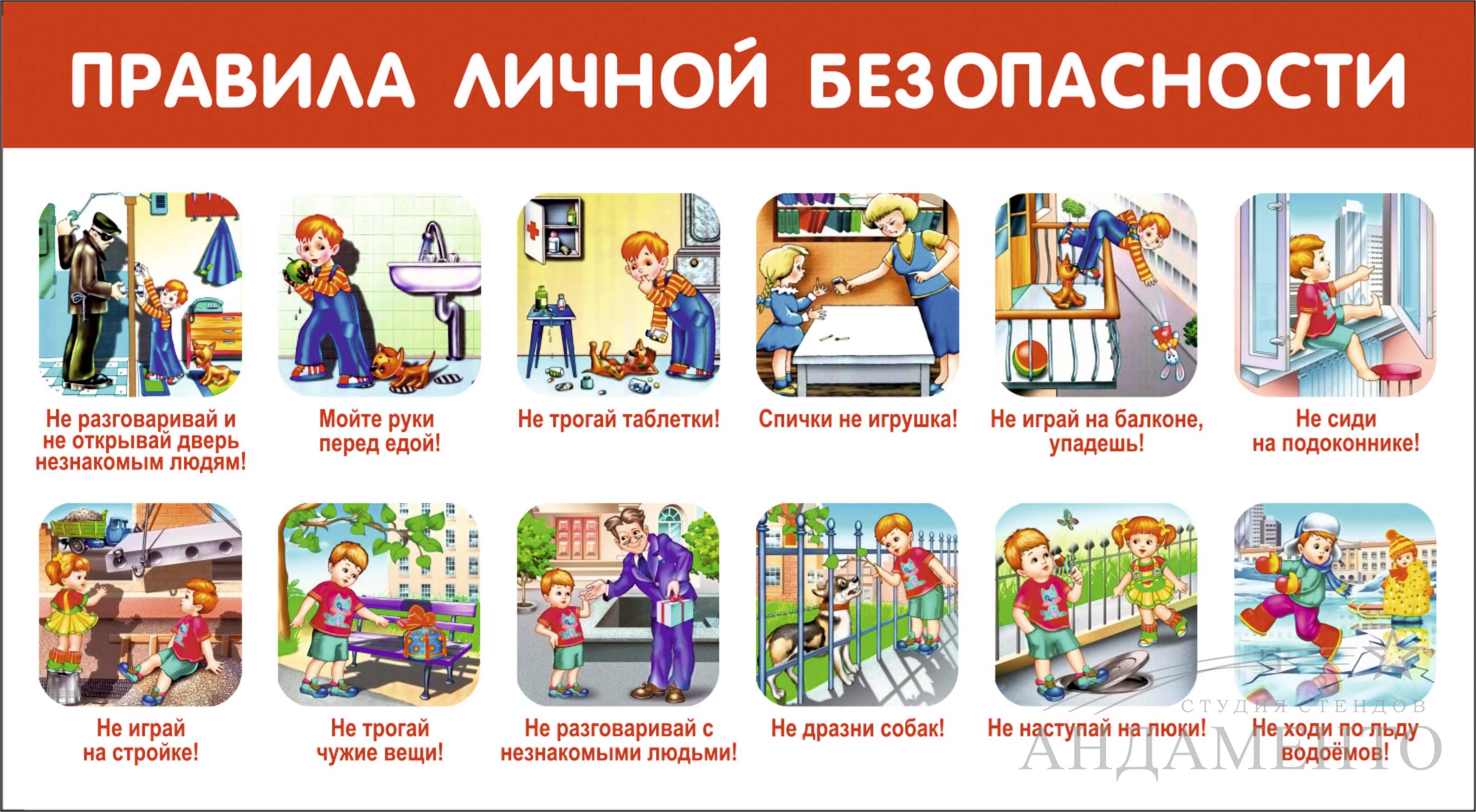 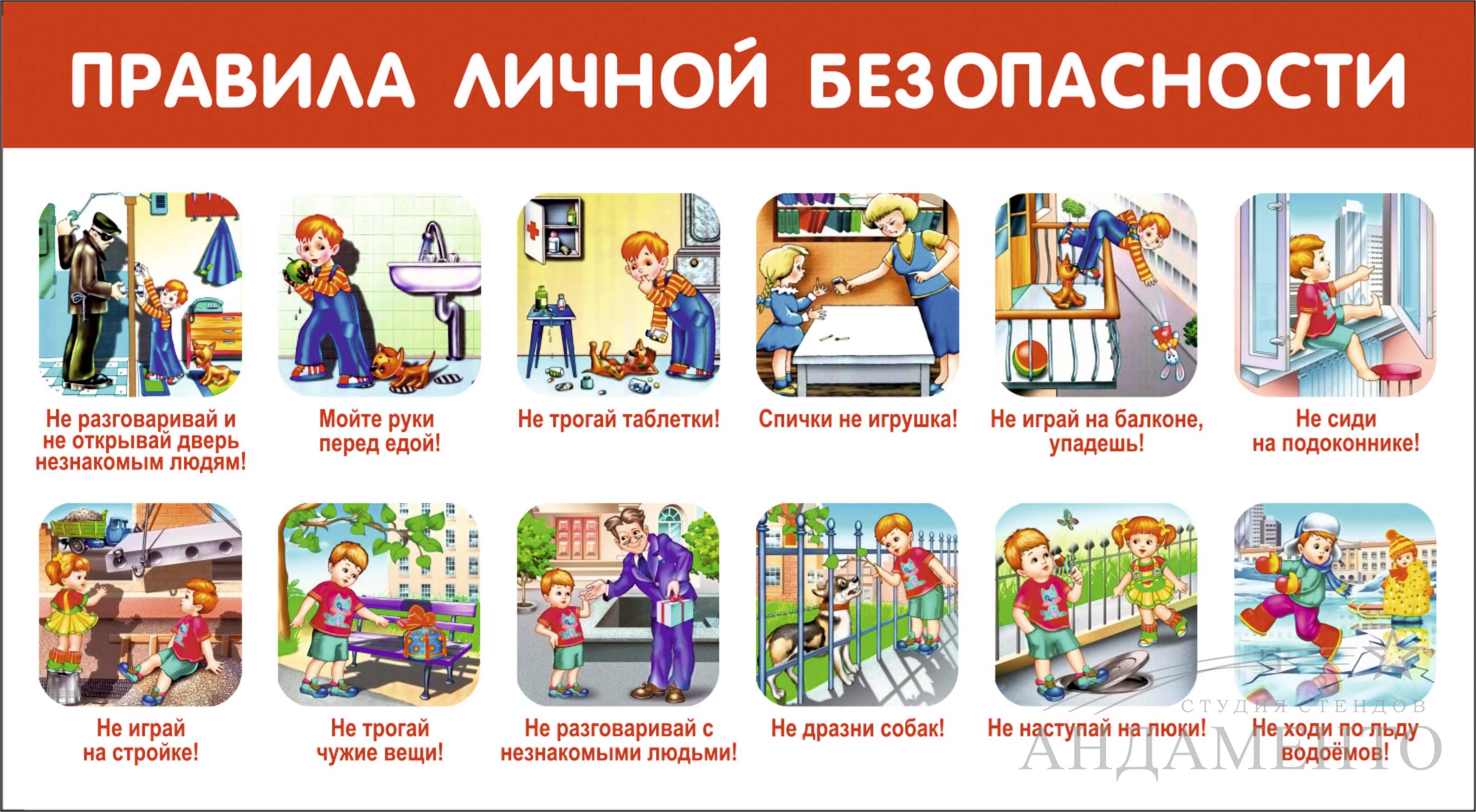 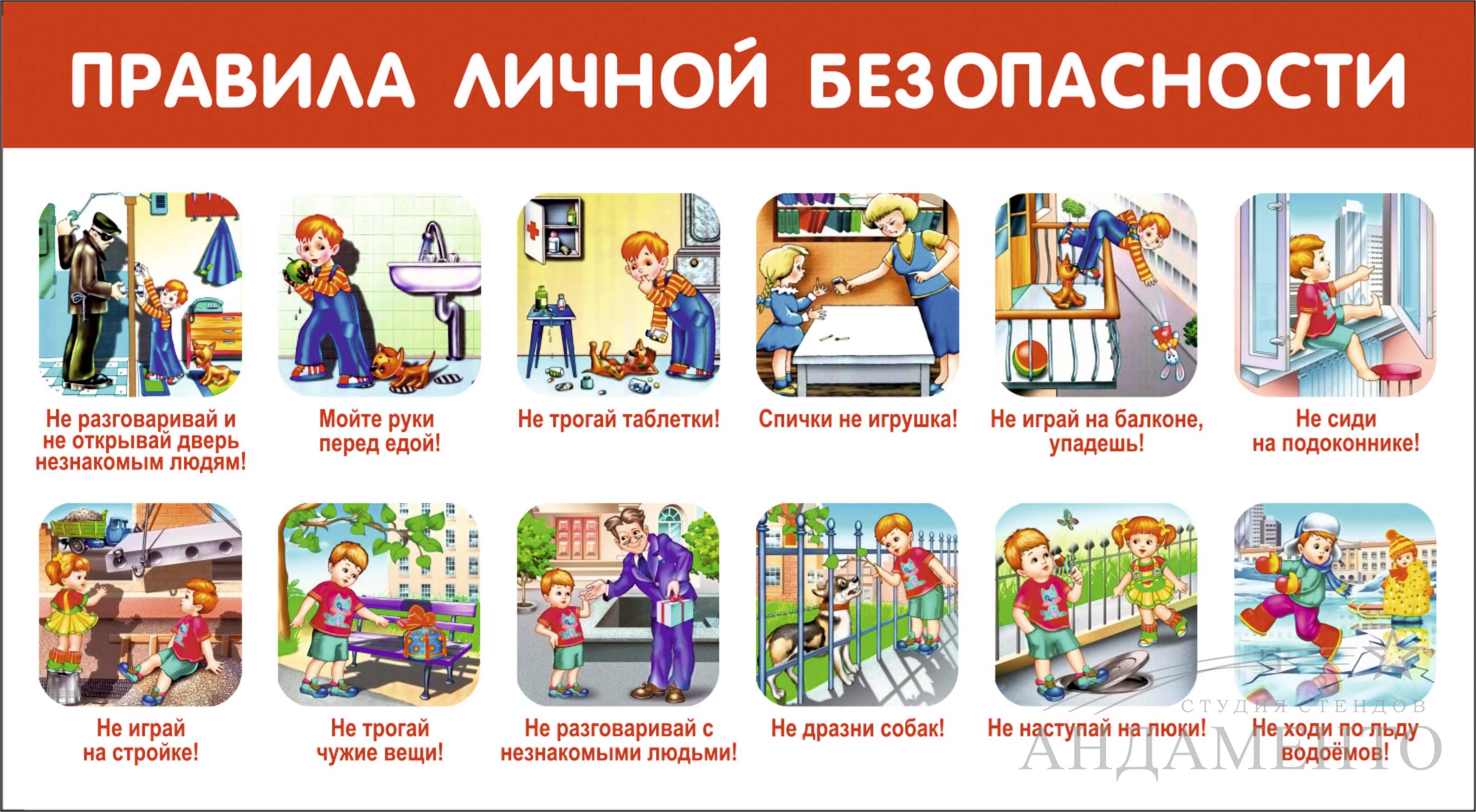 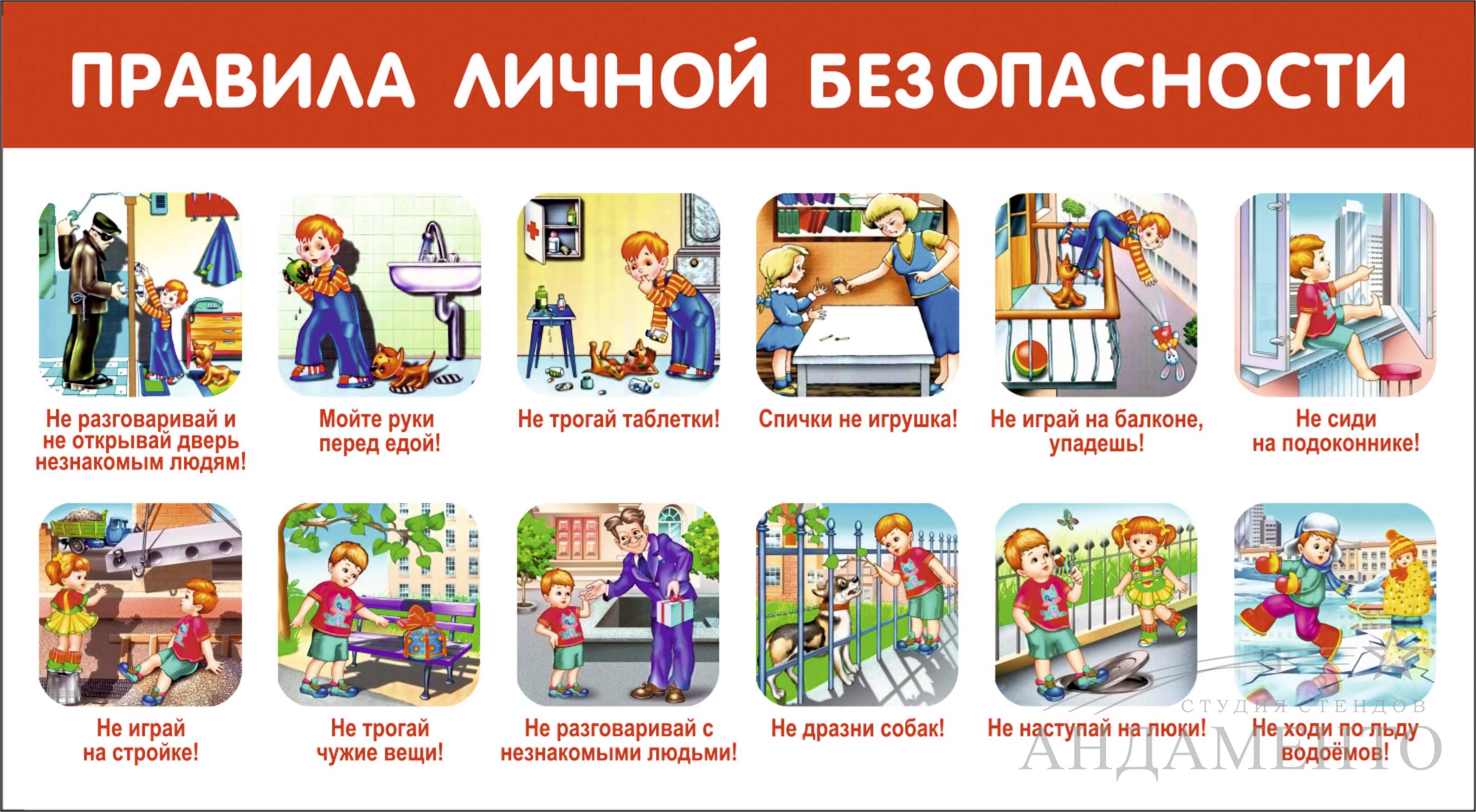 Опасные ситуации на улице
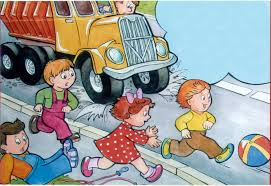 НЕ БРОСАЙ СНЕЖКАМИ В ЛИЦО!
НЕ КАТАЙСЯ ВБЛИЗИ ДОРОГ!
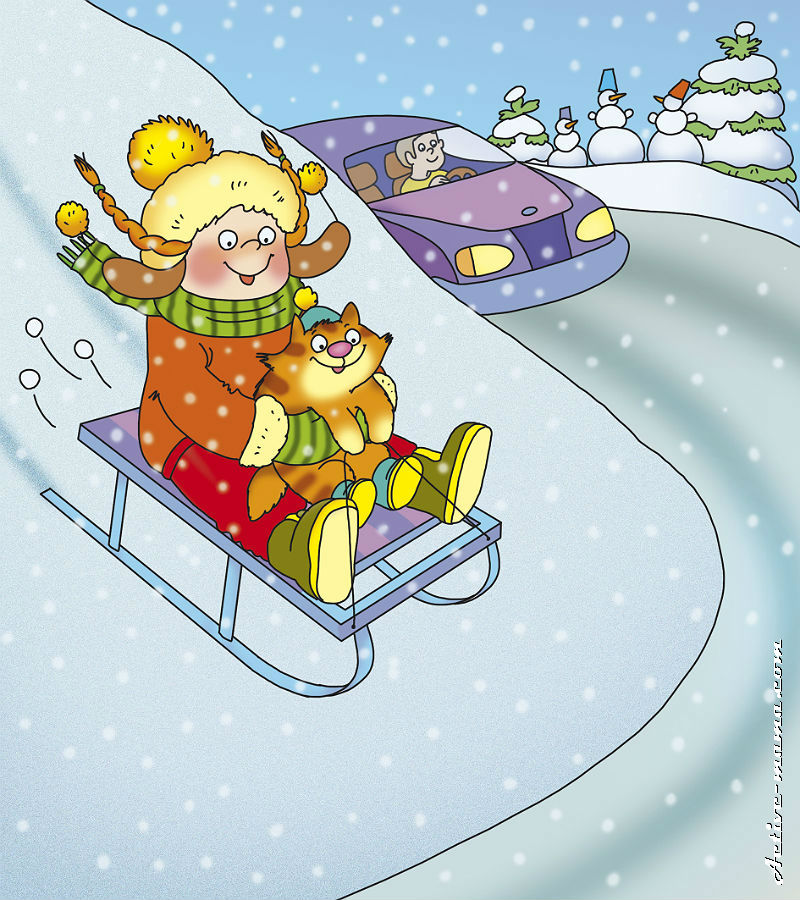 ЗАКРЕПИМ!
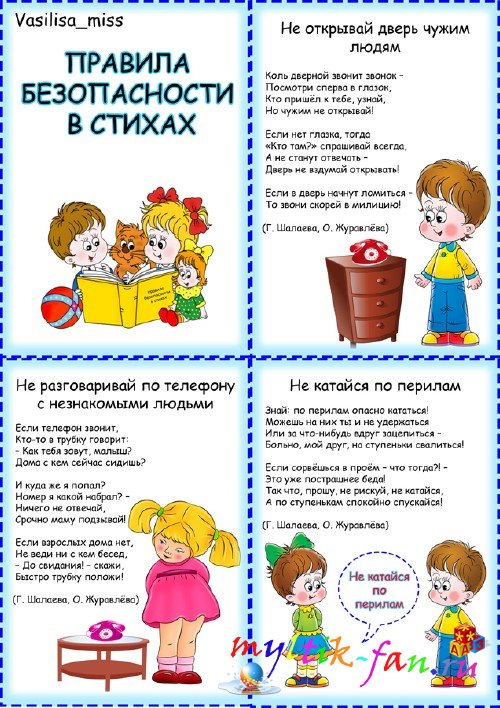 БУДЬТЕ    ЗДОРОВЫ иВНИМАТЕЛЬНЫ !!!